Mysteries 1.
Quartz reef in ironstone band on north shore Lake Tooliorook.
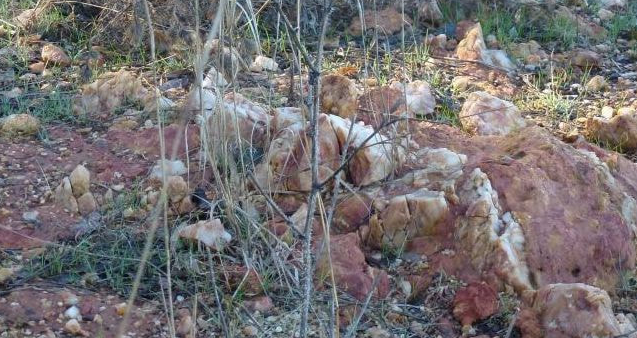 Mysteries 2
Contour line of smooth quartz stones on the “boomerang ridge”. Glacial origin?
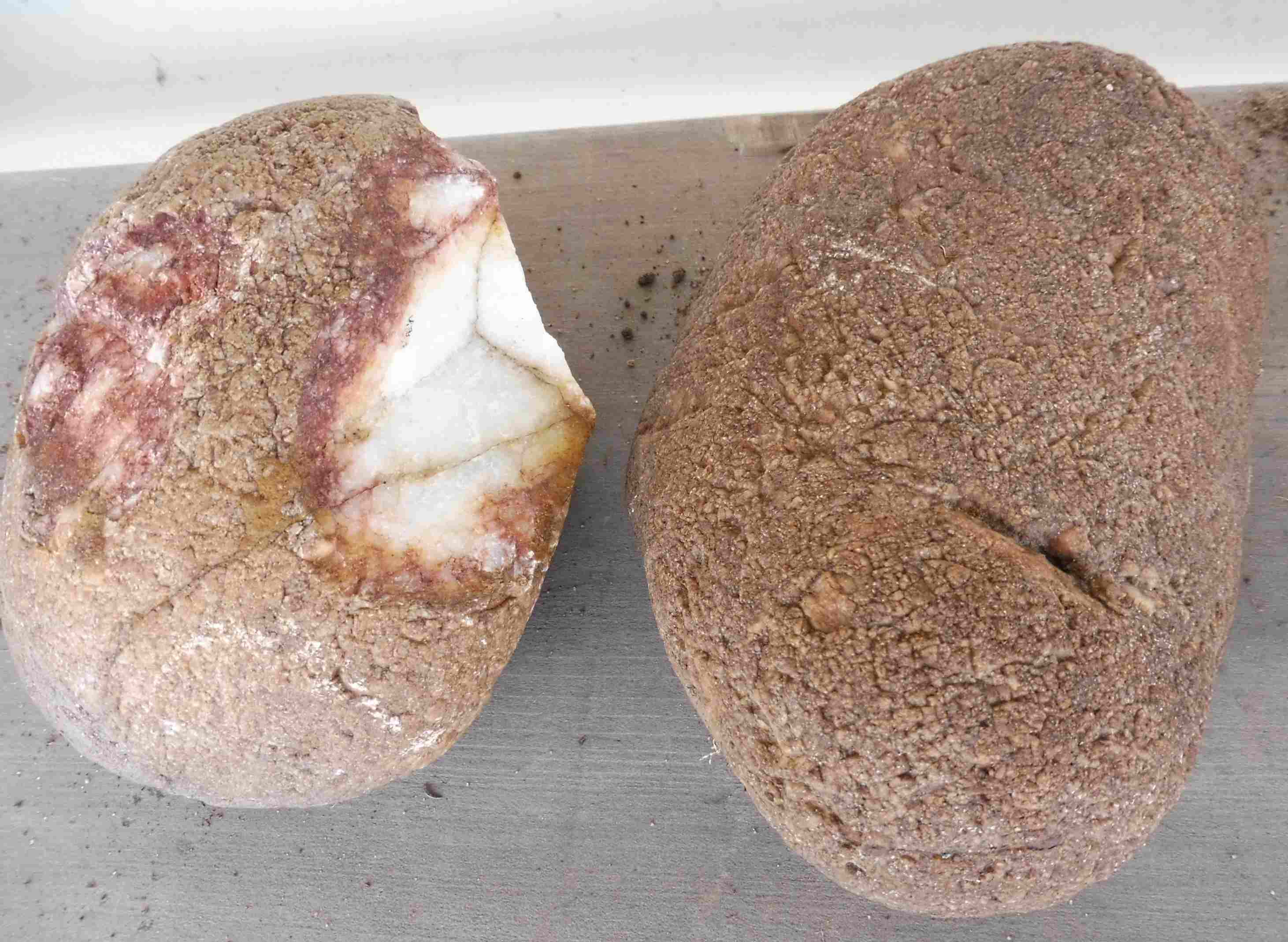 Lismore meteorite
https://collections.museumsvictoria.com.au/specimens/102
There are Australites too!  There will be more of both about.
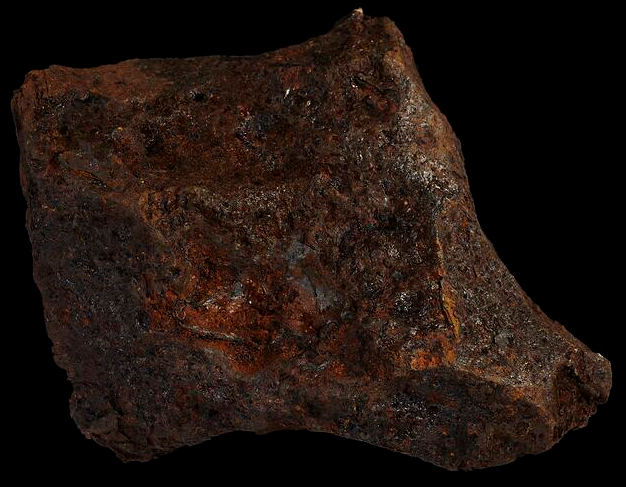 Location maphttps://www.google.com/maps/d/viewer?mid=1docCenvW9krRqHhvmOdtA7AlgHBWGShI&hl=en&usp=sharingTick the red boxes, click on the blue flags for details and photos.
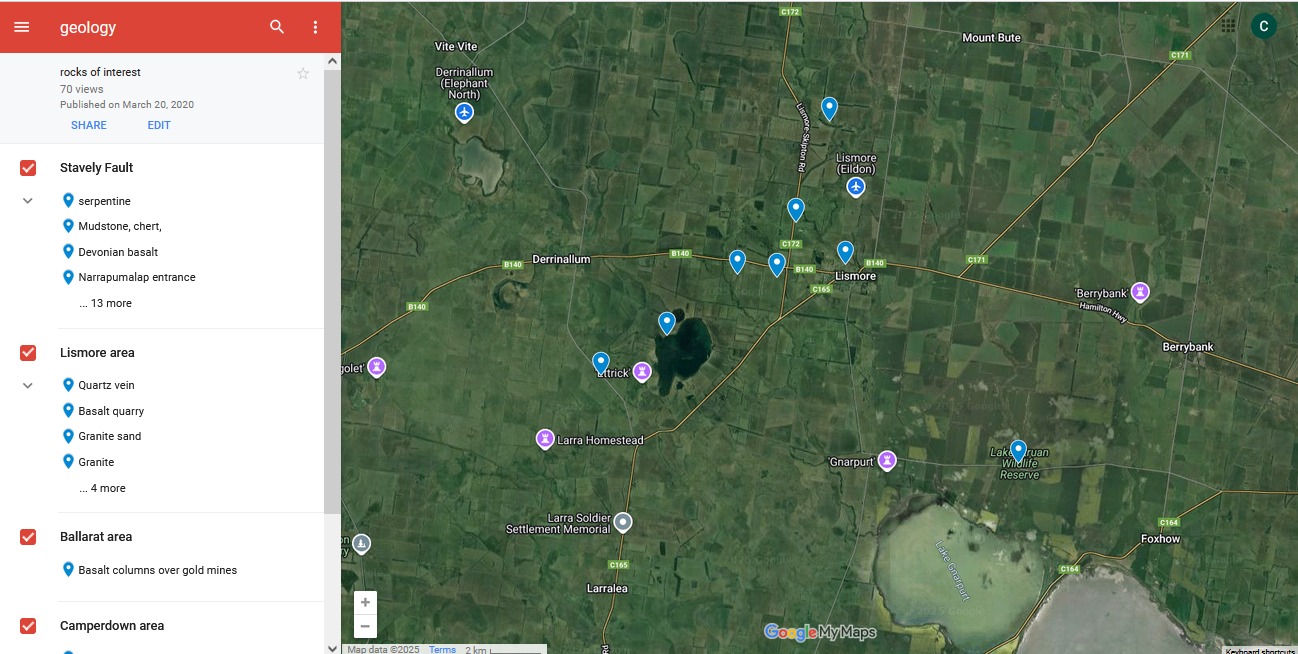 Radiometrics
vic.gov.au/dpi/vro/coranregn.nsf/pages/cor_radiometrics_map
Proportion of Uranium (basalt), Potassium (Granite), Thorium radiation.(laterite)
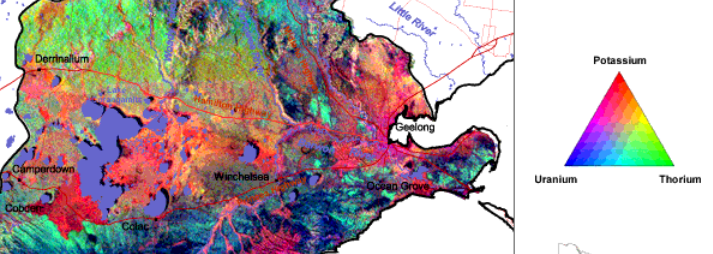 Thanks.
We are lucky to live at a quiet time!
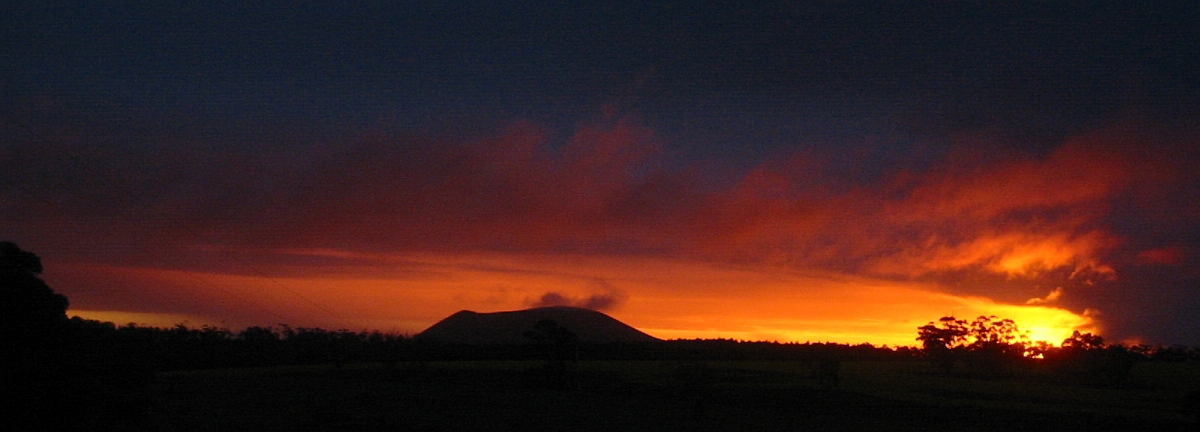 Cambrian rocks of Wickliffe
Among the oldest in Victoria. Include: Chert, greenstone, shale, Rhyolite
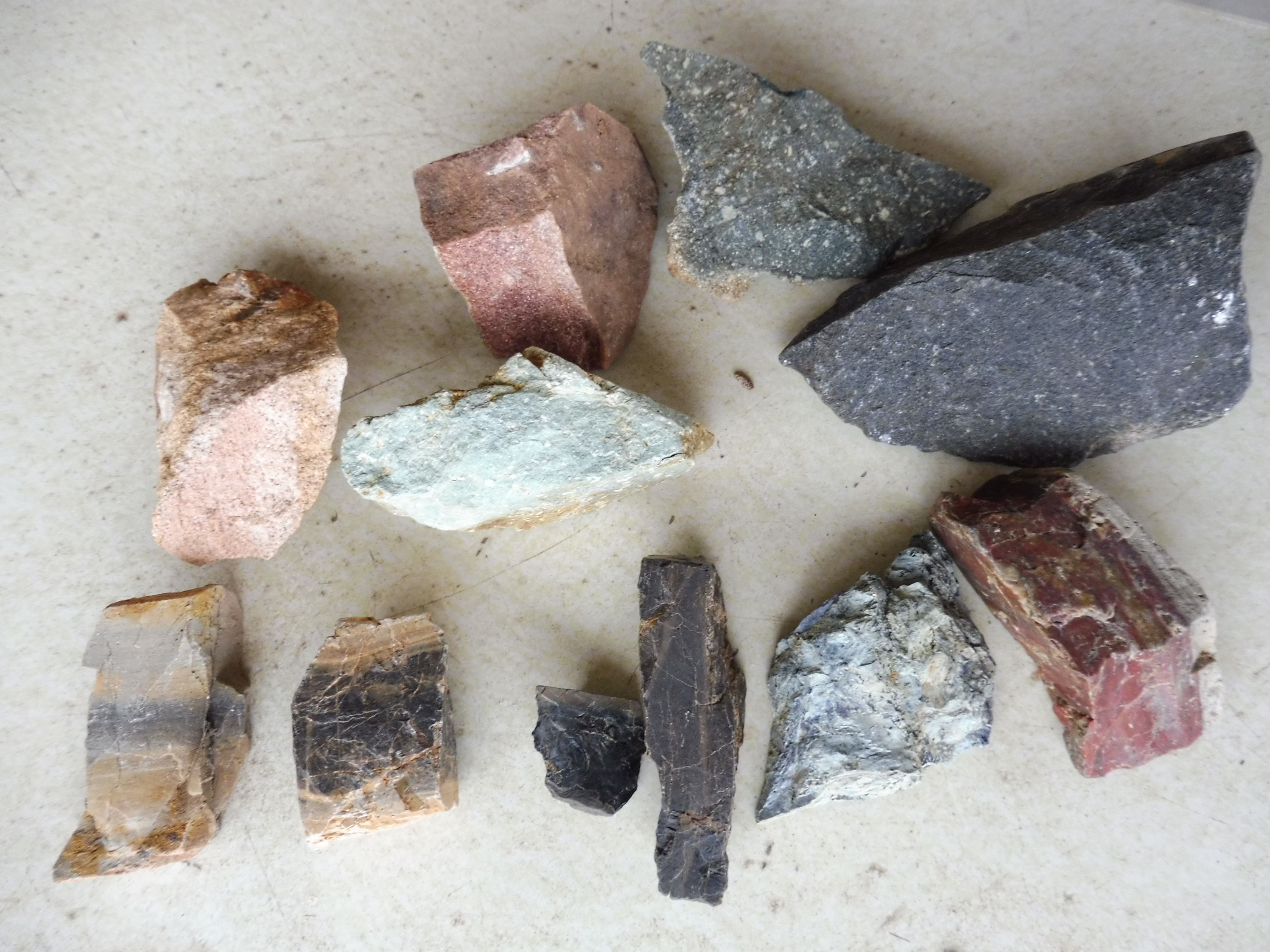 Other stuff
Visualizing Victoria’s groundwater
https://www.vvg.org.au/
https://resources.vic.gov.au/geology-exploration/victorias-geology
https://vro.agriculture.vic.gov.au/dpi/vro/coranregn.nsf/pages/cor_radiometrics_map
Geological map
https://vro.agriculture.vic.gov.au/dpi/vro/coranregn.nsf/pages/cor_simplified_geology
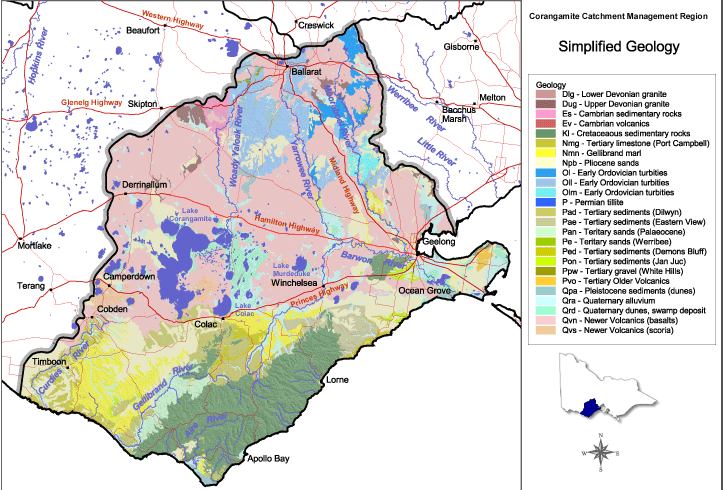